Les assurances
Vie, habitation, auto
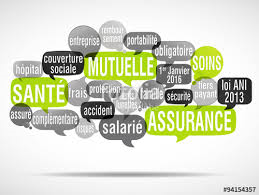 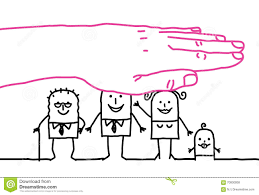 Assurance vie
Pour acheter une assurance, vous devrez remplir des formulaires. Certains contiendront peut-être des questions sur votre santé. Répondez honnêtement à ces questions. Vous devez déclarer TOUS les faits. Si vous ne le faites pas, votre assureur pourrait ne pas vous indemniser le moment venu ou réduire le montant d’assurance auquel vous pensiez avoir droit.
Difficile de s’assurer quand on est malade…
L’ASSURABILITÉ
N’attendez pas d’être malade pour vous assurer, car cela pourrait être impossible. D’habitude, plus vous êtes jeune et en santé, plus le coût d’assurance est faible.
Faites attention! Certaines assurances coûtent moins cher lors des premières années, mais leur coût augmente périodiquement.
D’autres assurances ont des primes qui n’augmenteront jamais. Il existe des assurances qui exigent des frais d’administration plus importants que d’autres. N’hésitez pas à questionner la personne qui vous offre l’assurance avant de l’acheter.
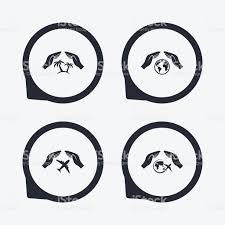 Assurance-voyage
L’assurance voyage vous protège contre certaines situations imprévues qui peuvent survenir lors d’un voyage, par exemple une blessure, un décès accidentel, une situation qui nécessite l’annulation ou l’interruption de votre voyage, ou encore un vol de bagages. 
En plus de l’assuré, cette assurance peut aussi protéger le conjoint et les enfants à charge, selon les contrats. Vérifiez le contrat.
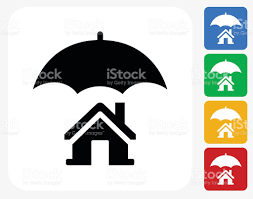 Assurance habitation
Faire l’inventaire de vos biens, ce sera utile en cas de sinistre
Conservez votre inventaire à l’abri, vous aurez un document fort utile à présenter à votre assureur en cas de sinistre. 
Compléter votre inventaire avec des photos ou une vidéo et des preuves d’achat.
Sachez que plus le montant d’assurance est élevé, plus la prime le sera aussi. (ce que vous paierez par mois).
Assurance habitation de base
Une formule de base vous offrira une protection contre les risques spécifiés dans le contrat. Elle vous protège au minimum contre les risques suivants :
• Le vandalisme
• Les tempêtes de vent
• Les incendies
• Les dégâts d’eau
• Les explosions
• Le vol ou les tentatives de vol
• Les accidents de transport causant des dommages à vos biens
Assurance habitation tous risques
Quant à la formule tous risques, elle vous protège contre tous les risques pouvant atteindre vos biens.
Peu importe votre choix, vous devrez toutefois composer avec des limitations et exclusions. À titre d’exemple, l’inondation demeure un risque exclu dans les deux types de contrat.
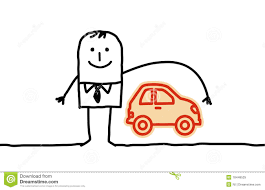 Assurance auto
Obligatoire
L’assurance auto sert d’abord à couvrir les dommages que tu pourrais causer aux autres. Ça s’appelle la responsabilité civile.
Tu es propriétaire d’une auto ?
Il est obligatoire pour toi d’acheter de l’assurance
responsabilité civile.
En général, il est recommandé de t’assurer pour 1 ou 2 millions de dollars.
Assurance auto
En option
L’assurance peut aussi servir à couvrir les dommages causés accidentellement à ton auto
comme un pare-choc endommagé à la suite d’un accident, un bris de vitres ou du vandalisme.
Tu peux acheter différentes protections en fonction de ton budget et de tes besoins.
N’oubliez pas !
Peut-être que vous n’aurez pas droit à l’assurance vie étant donné votre situation
Si vous déménagez de chez vos parents, n’oubliez pas de prendre une assurance habitation !
N’oubliez pas que peu importe l’assurance, il est important de demander des soumissions à plusieurs compagnies, car les prix peuvent varier énormément !